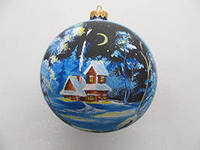 Классный  час  в  8А  классе
Тема урока: 
«НОВОГОДНИЕ   ПОДЕЛКИ»
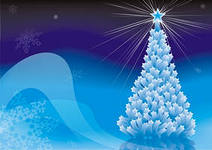 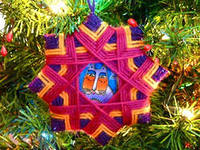 Загадки
Что за звездочка такая На пальто и на платке —Вся сквозная, вырезная, А возьмешь — вода в руке?
Только выпали снежинки,Побежал я по тропинке,А за мной они бегут,Весь маршрут мой выдают.
Он все время занят делом,Он не может зря идти.Он идет и красит белымВсе, что видит на пути.
Человечек непростой:Появляется зимой,А весною исчезает,Потому что быстро тает.
Зацепилась за карниз,Головой свисает вниз.Но только солнце припечет - Она заплачет и упадет.
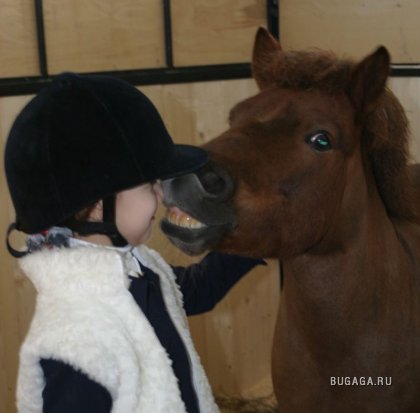 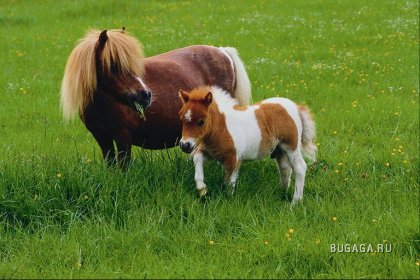 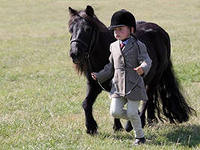 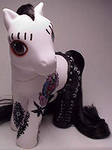 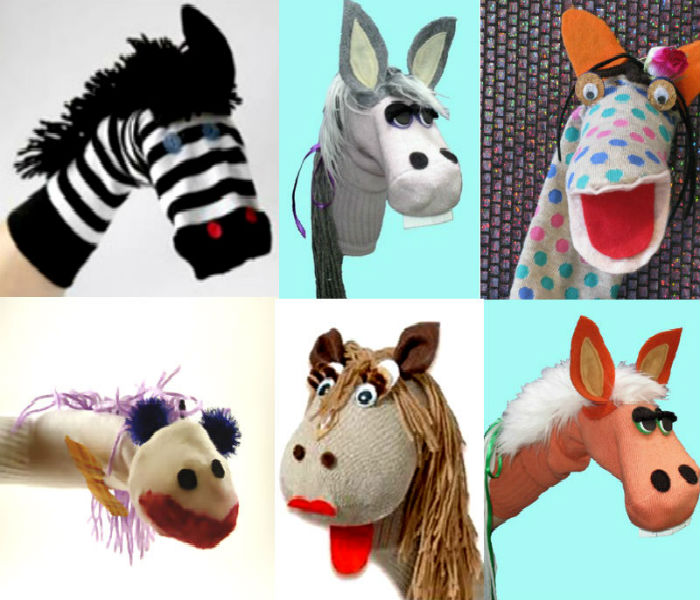 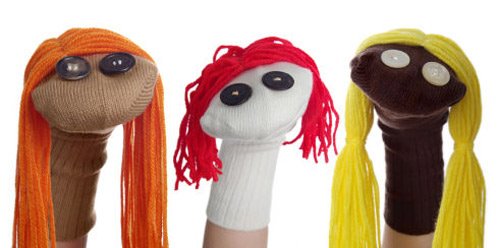 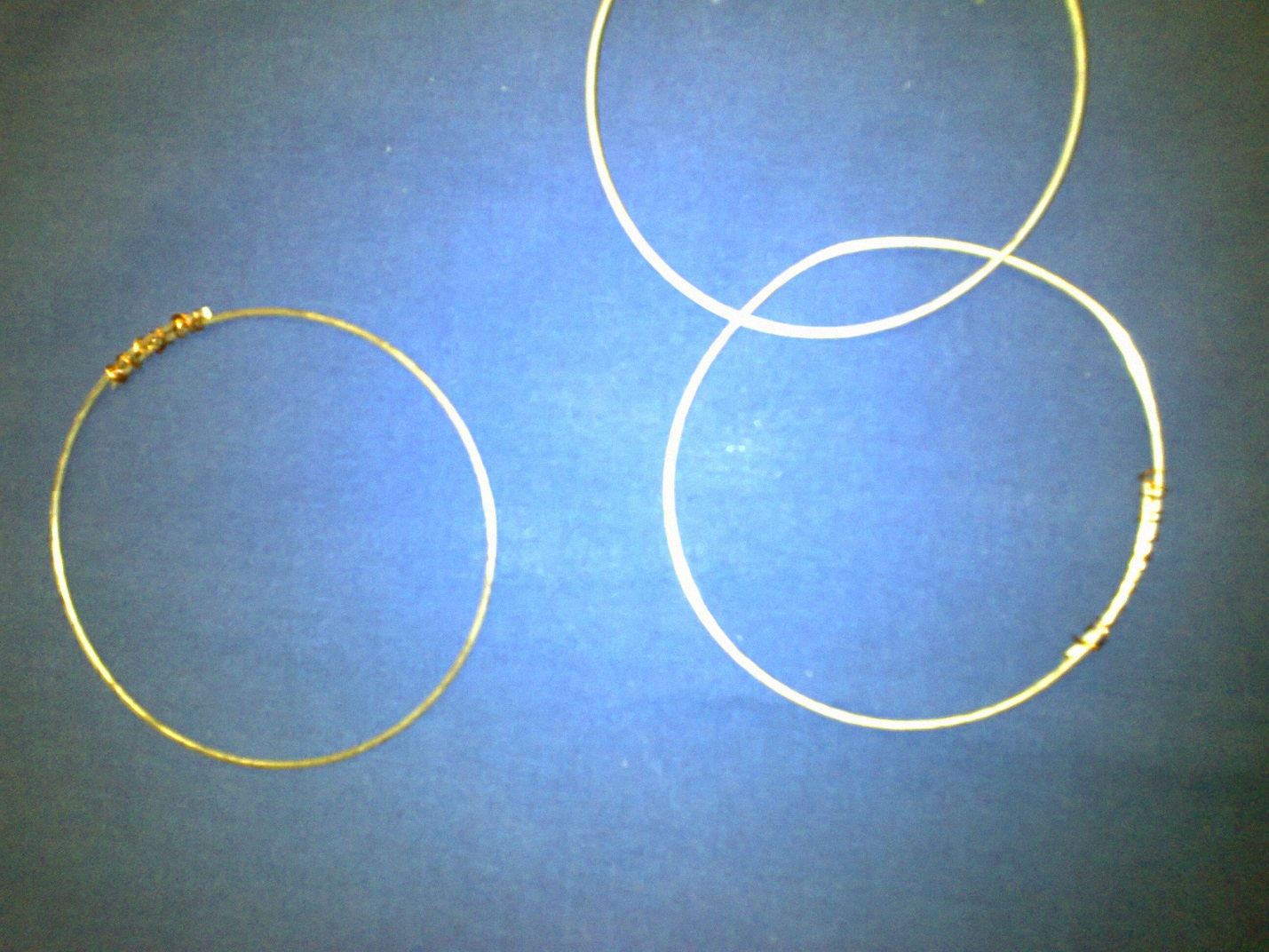 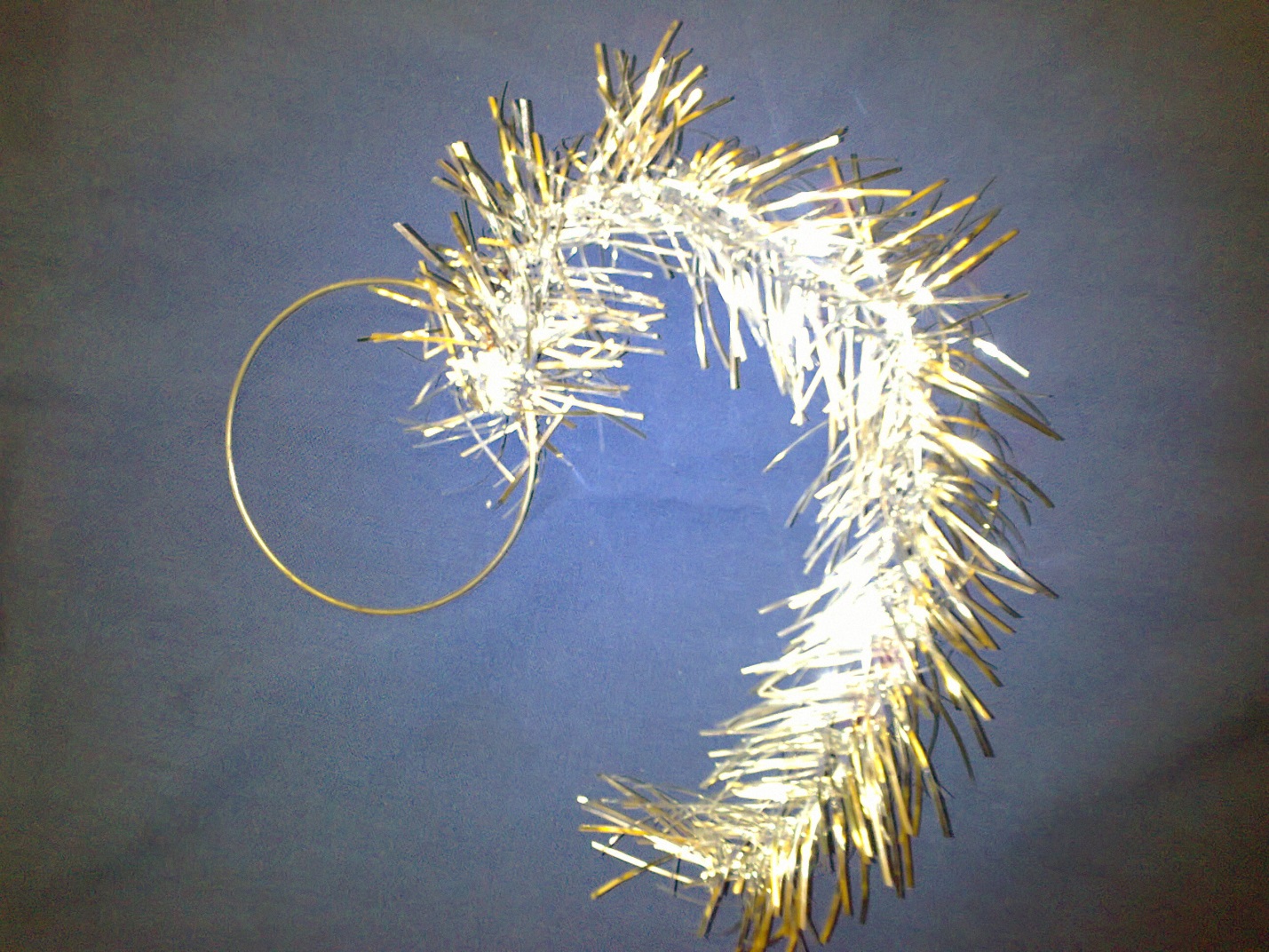 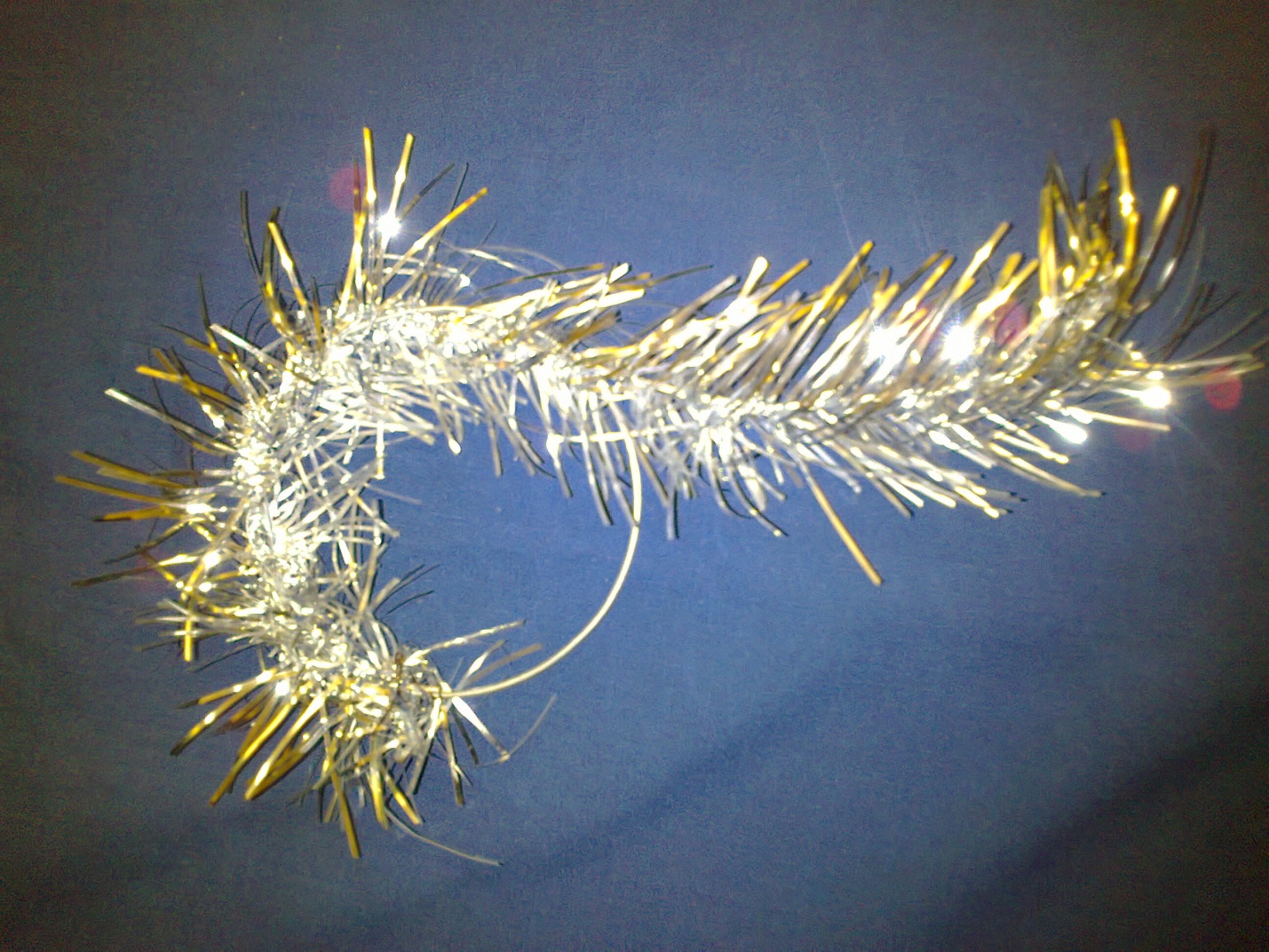 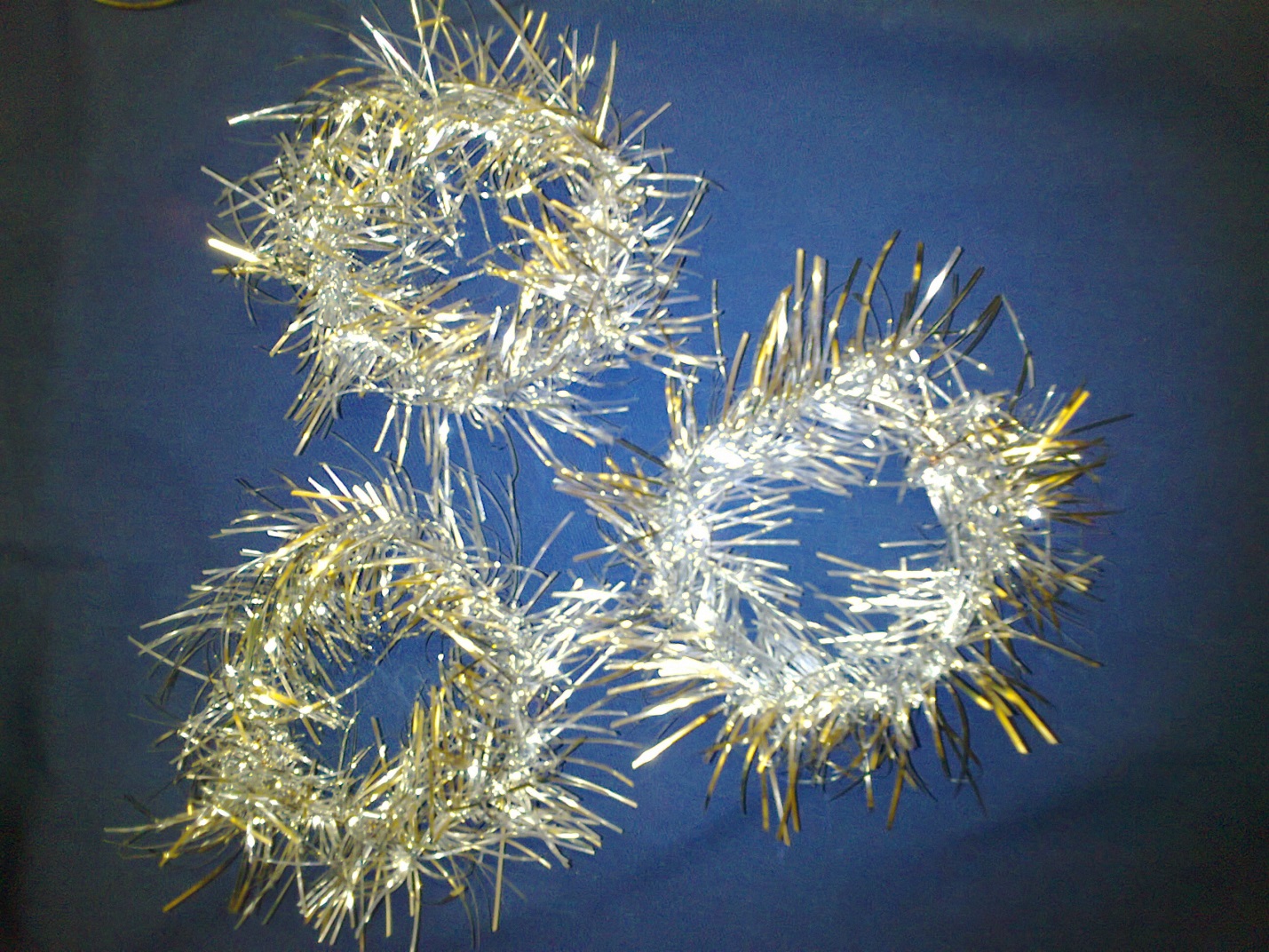 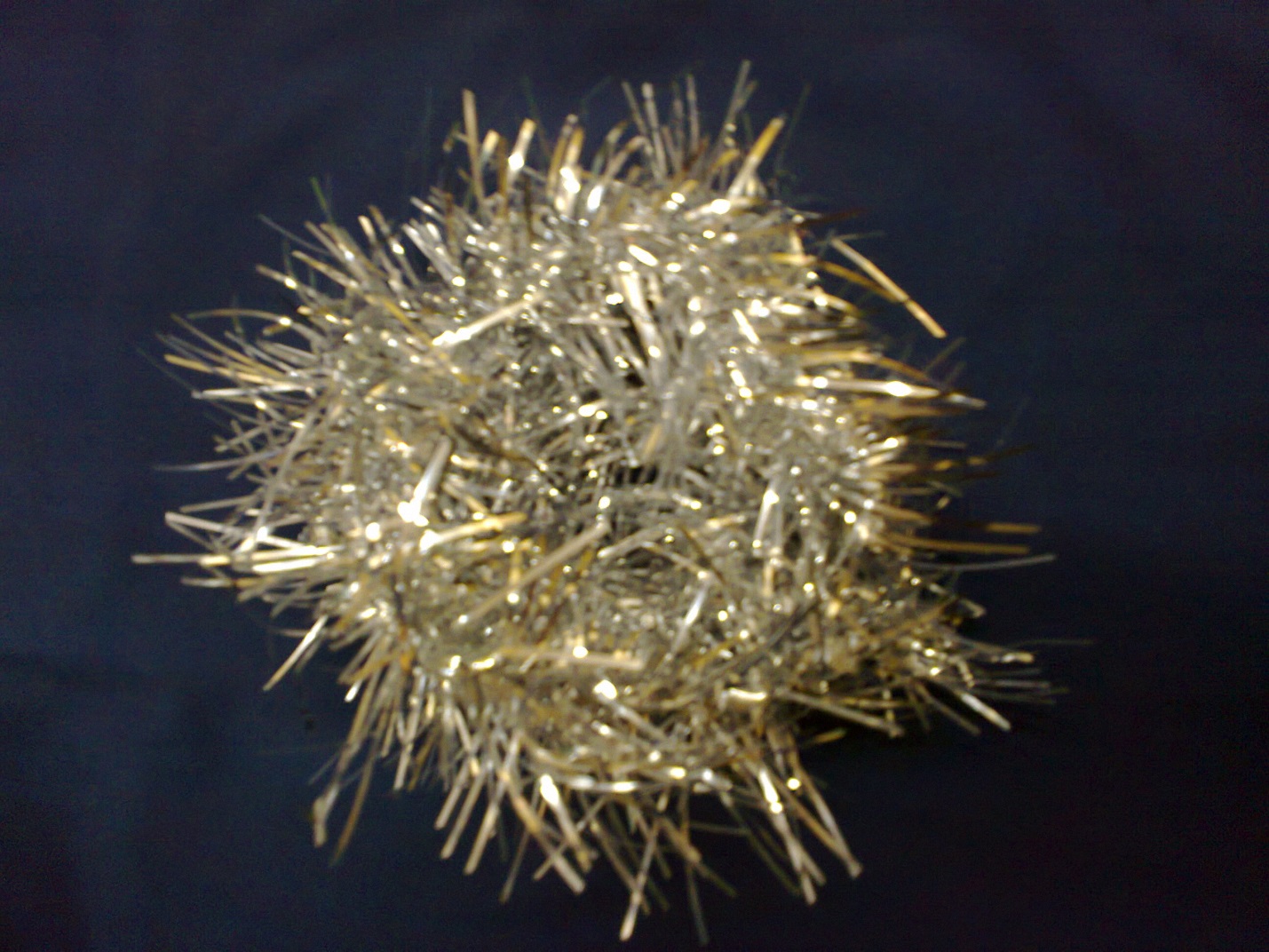 Новогодний кроссворд
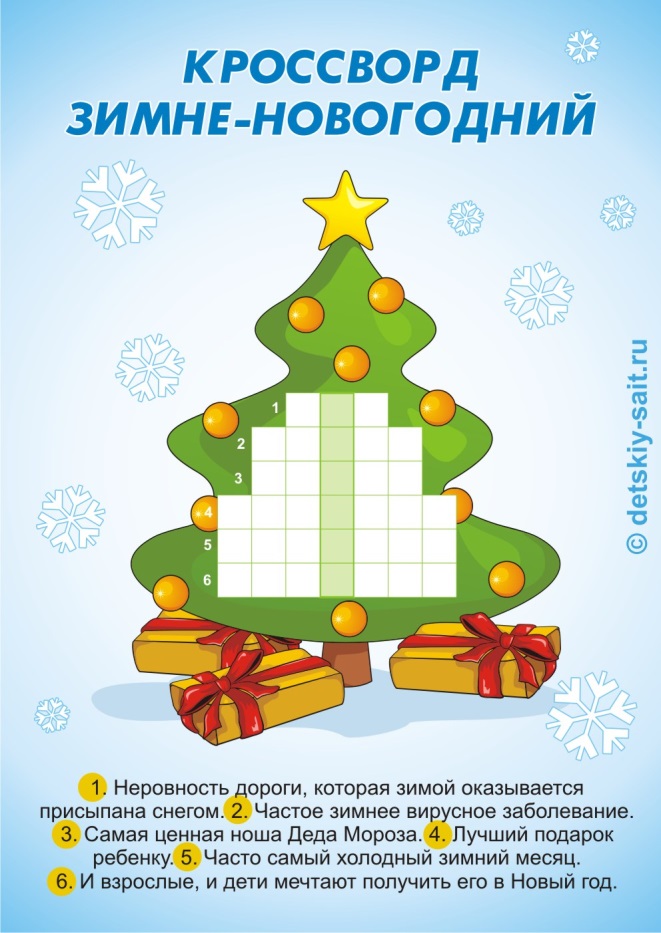 1. Неровность дороги, присыпанная снегом
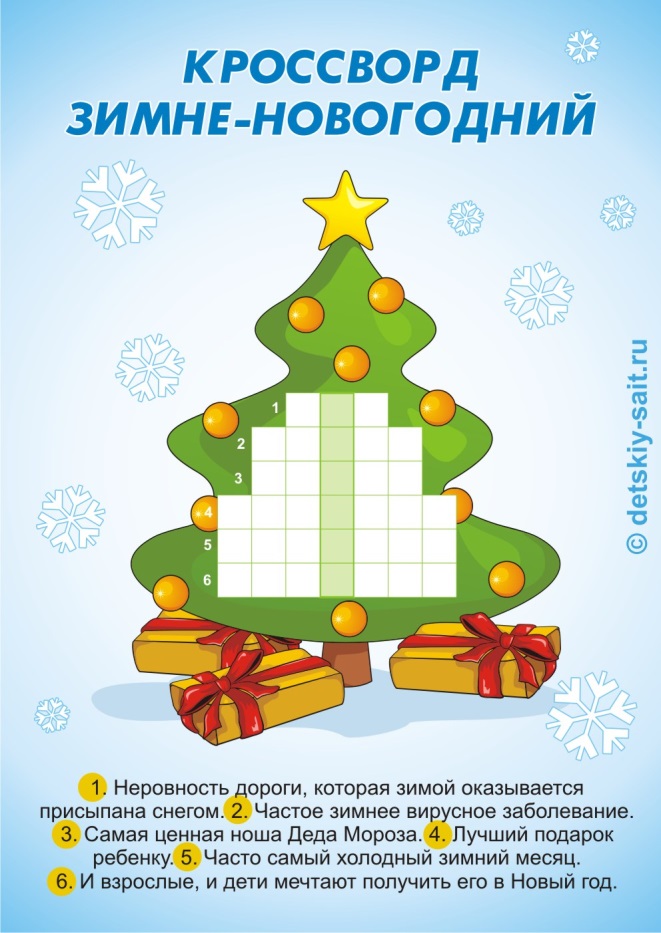 яма
2. Частое зимнее вирусное заболевание
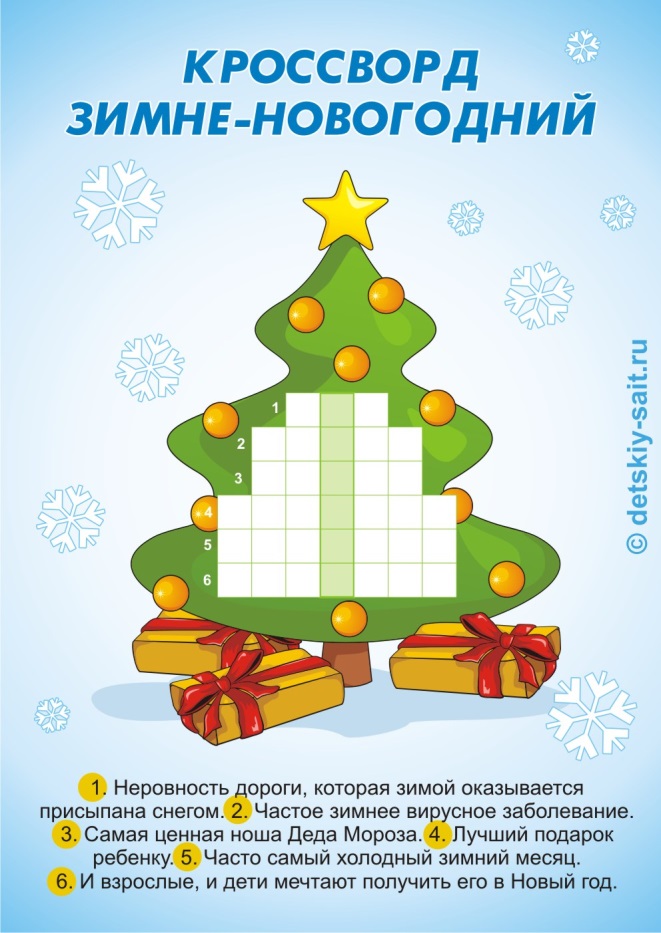 яма
грипп
3. Самая ценная ноша  ДЕДА  МОРОЗА
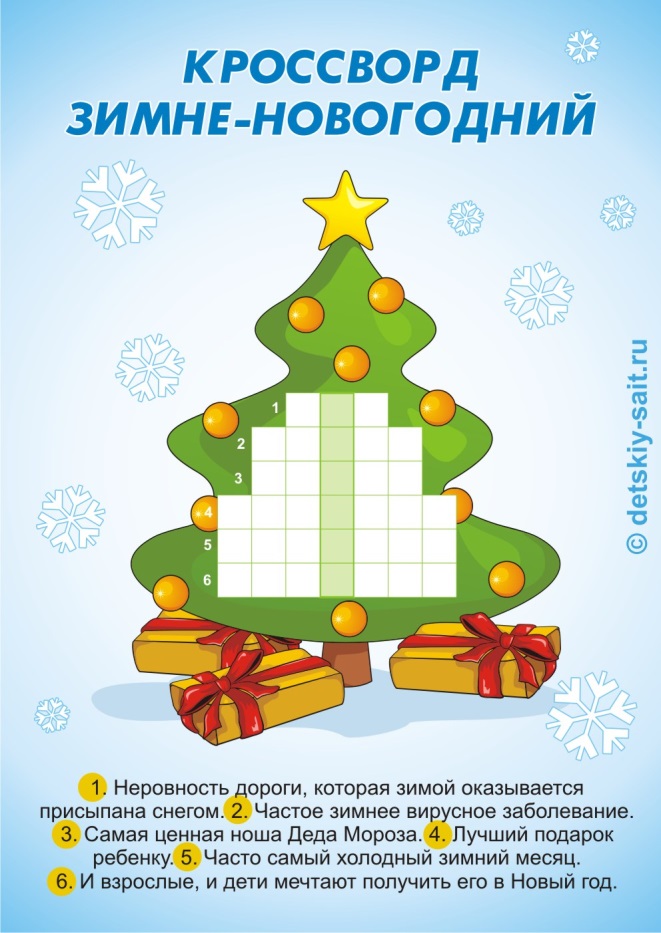 яма
грипп
мешок
4. Лучший подарок ребёнку
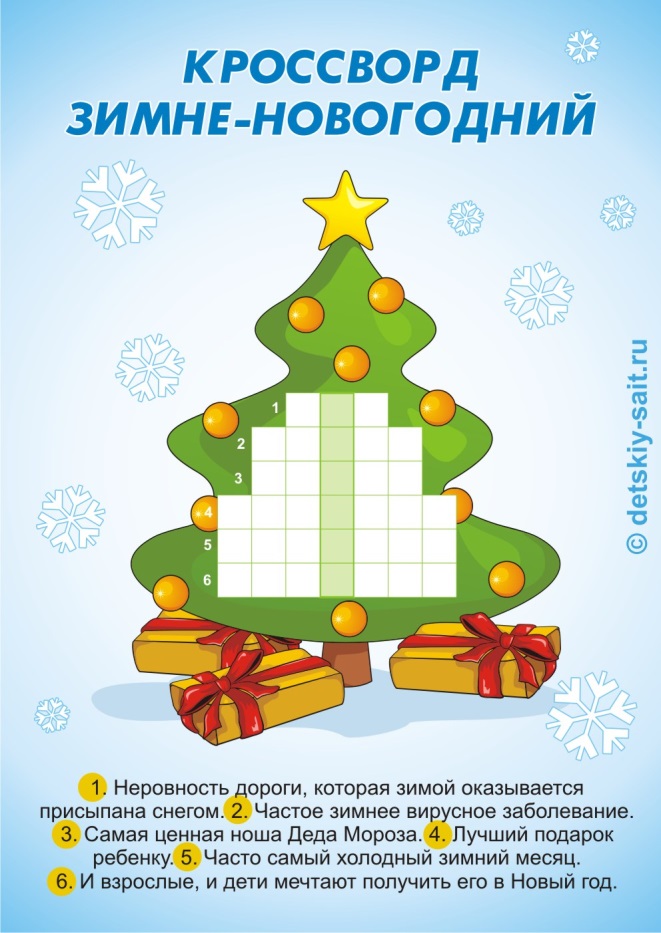 яма
грипп
мешок
игрушка
5. Самый холодный зимний месяц
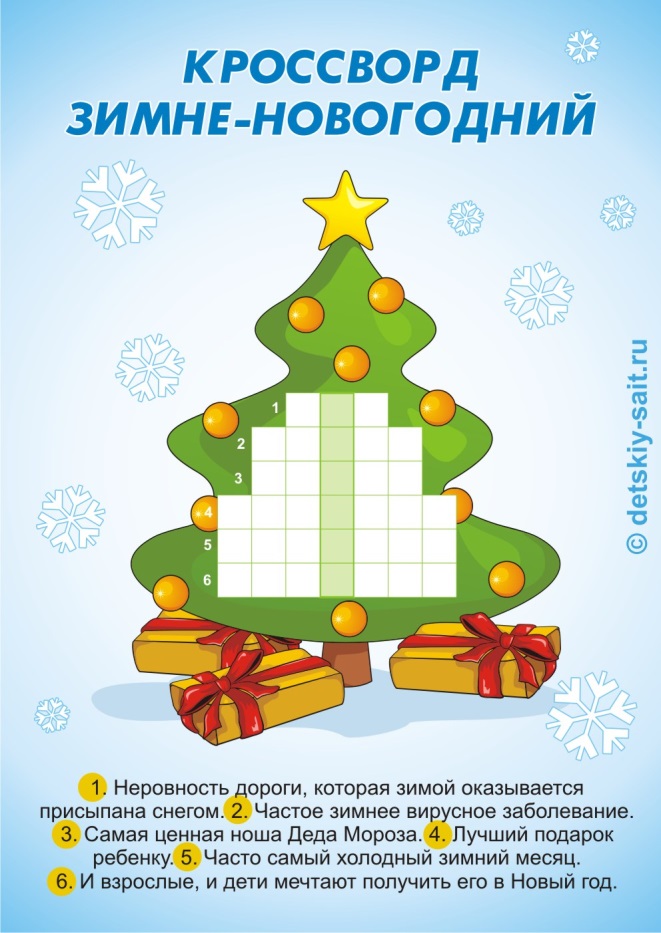 яма
грипп
мешок
игрушка
февраль
6. И взрослые и дети мечтают получить его на НОВЫЙ ГОД
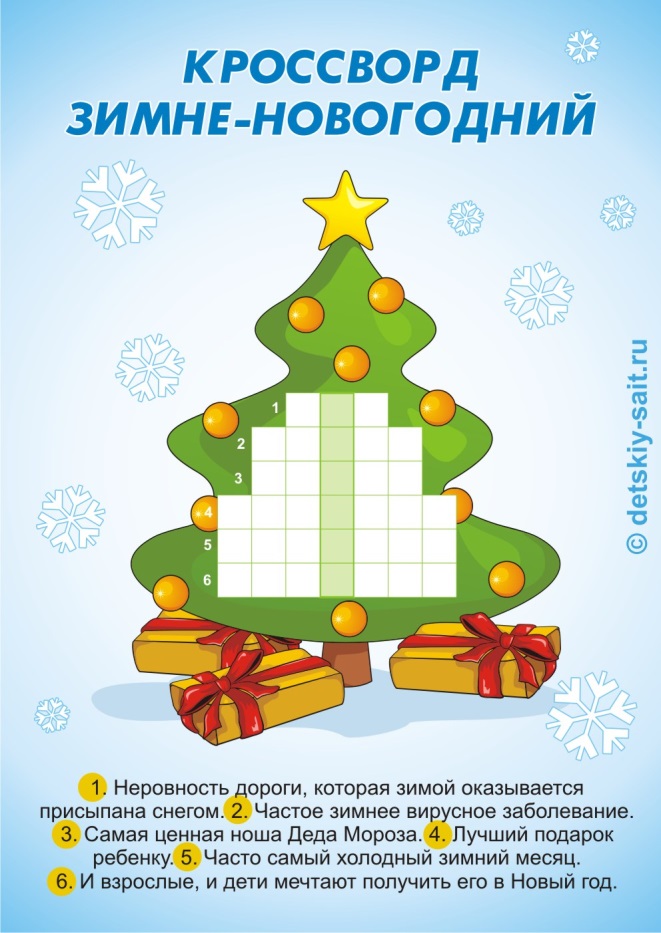 яма
грипп
мешок
игрушка
февраль
подарок
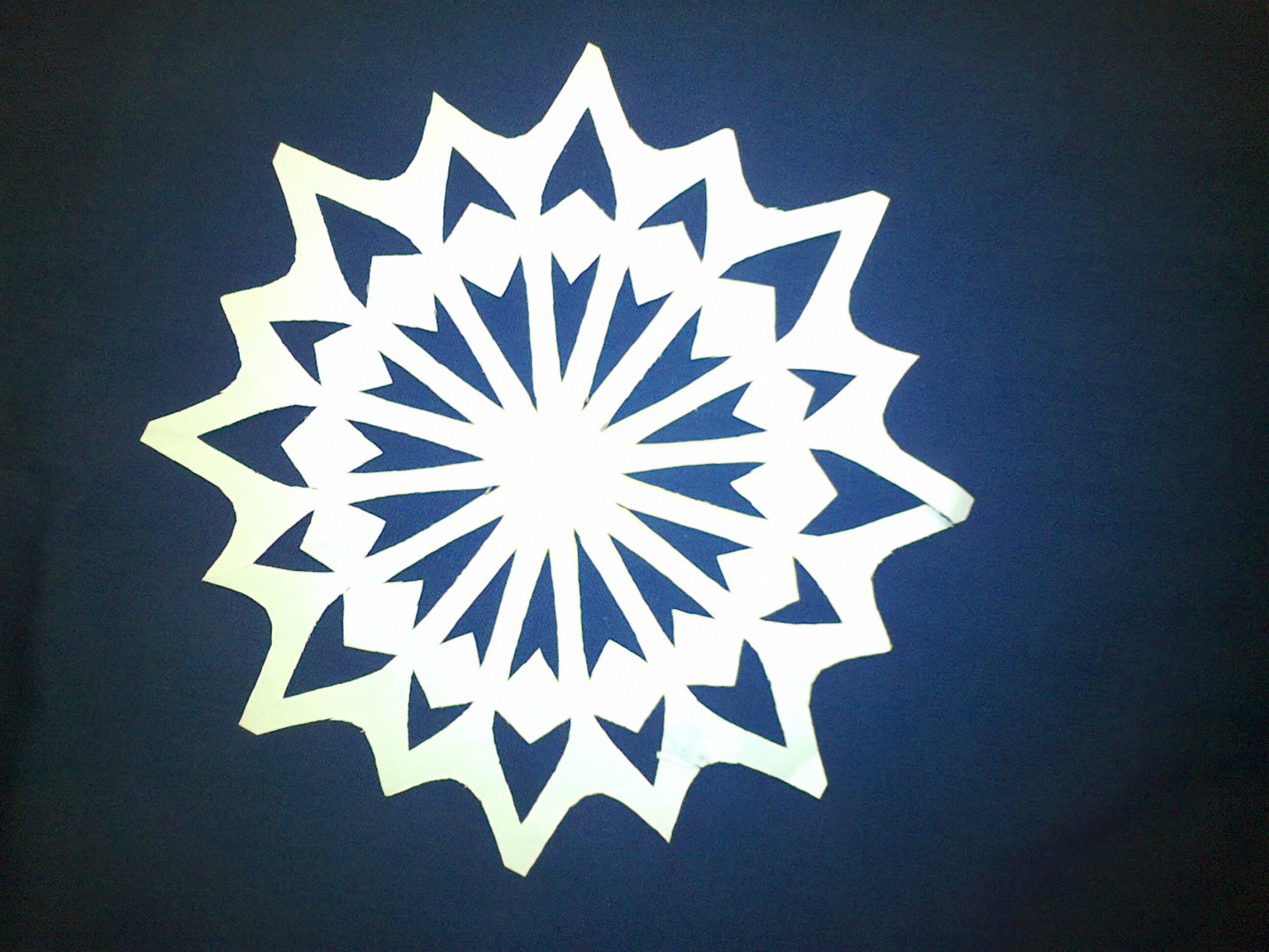 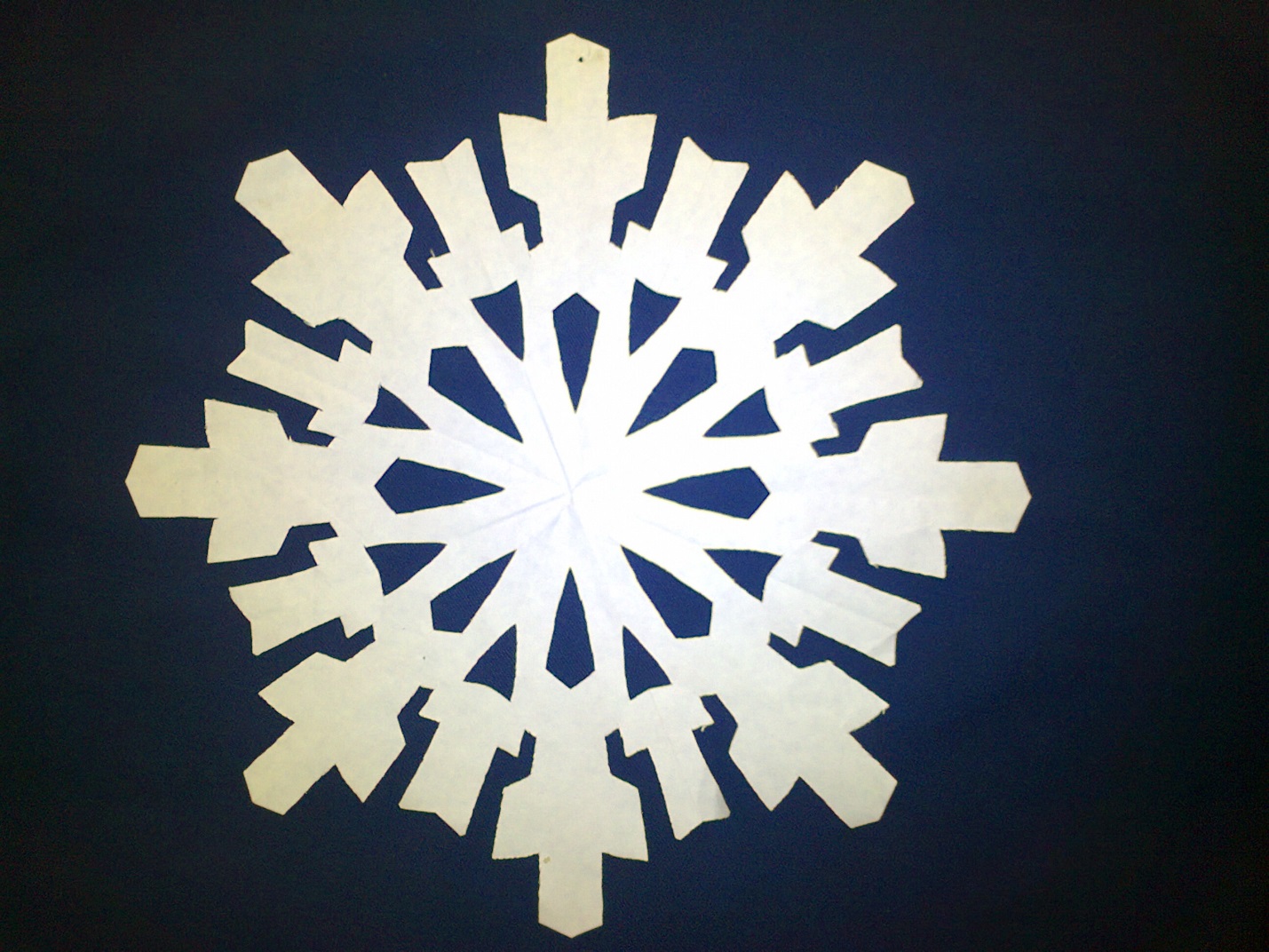 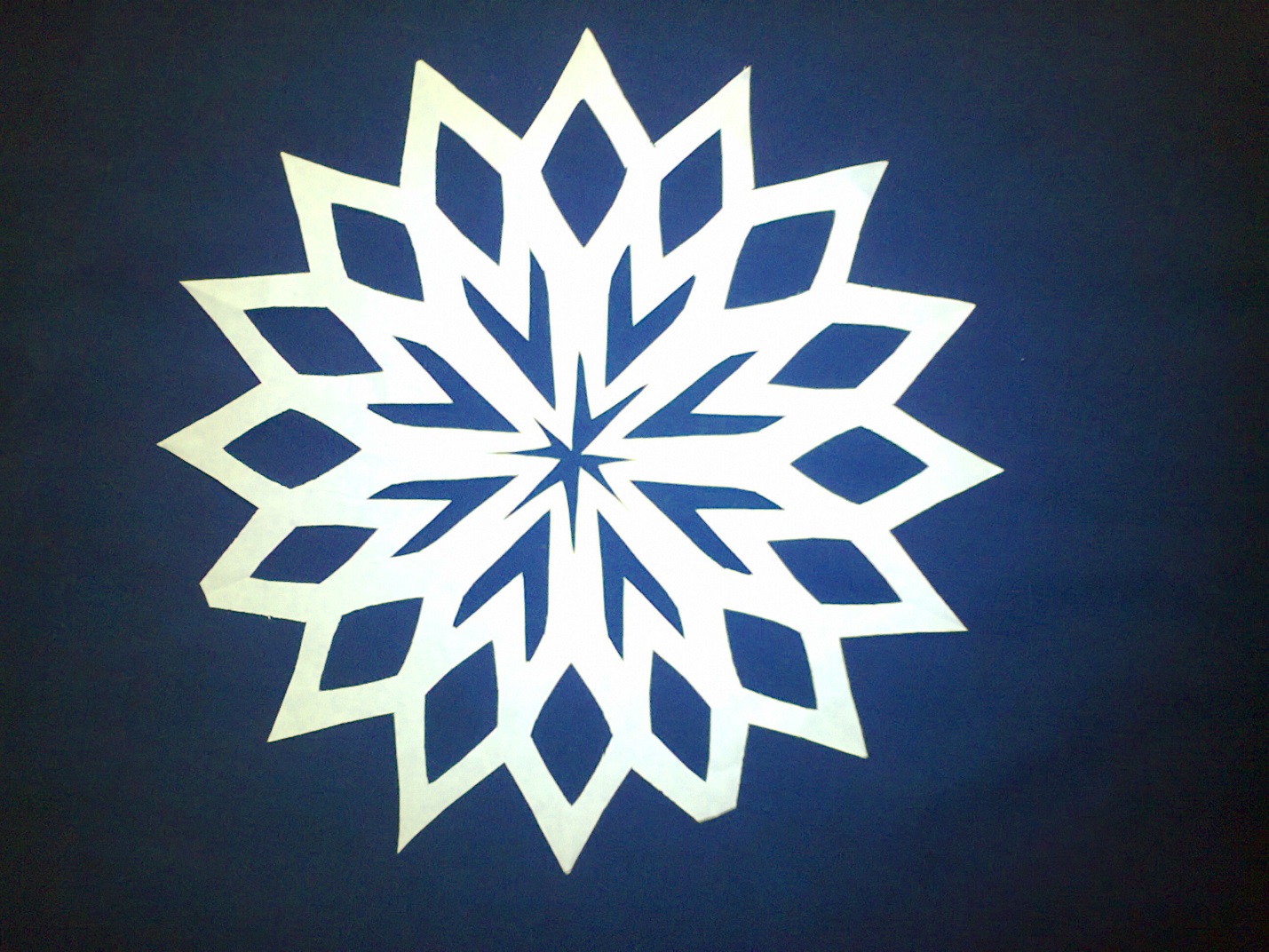 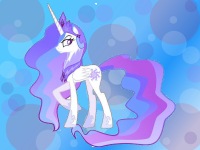 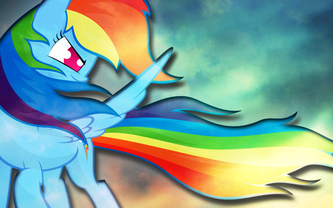 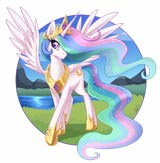 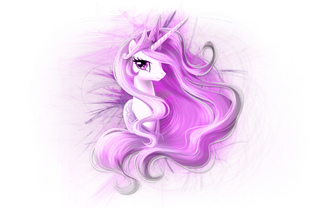 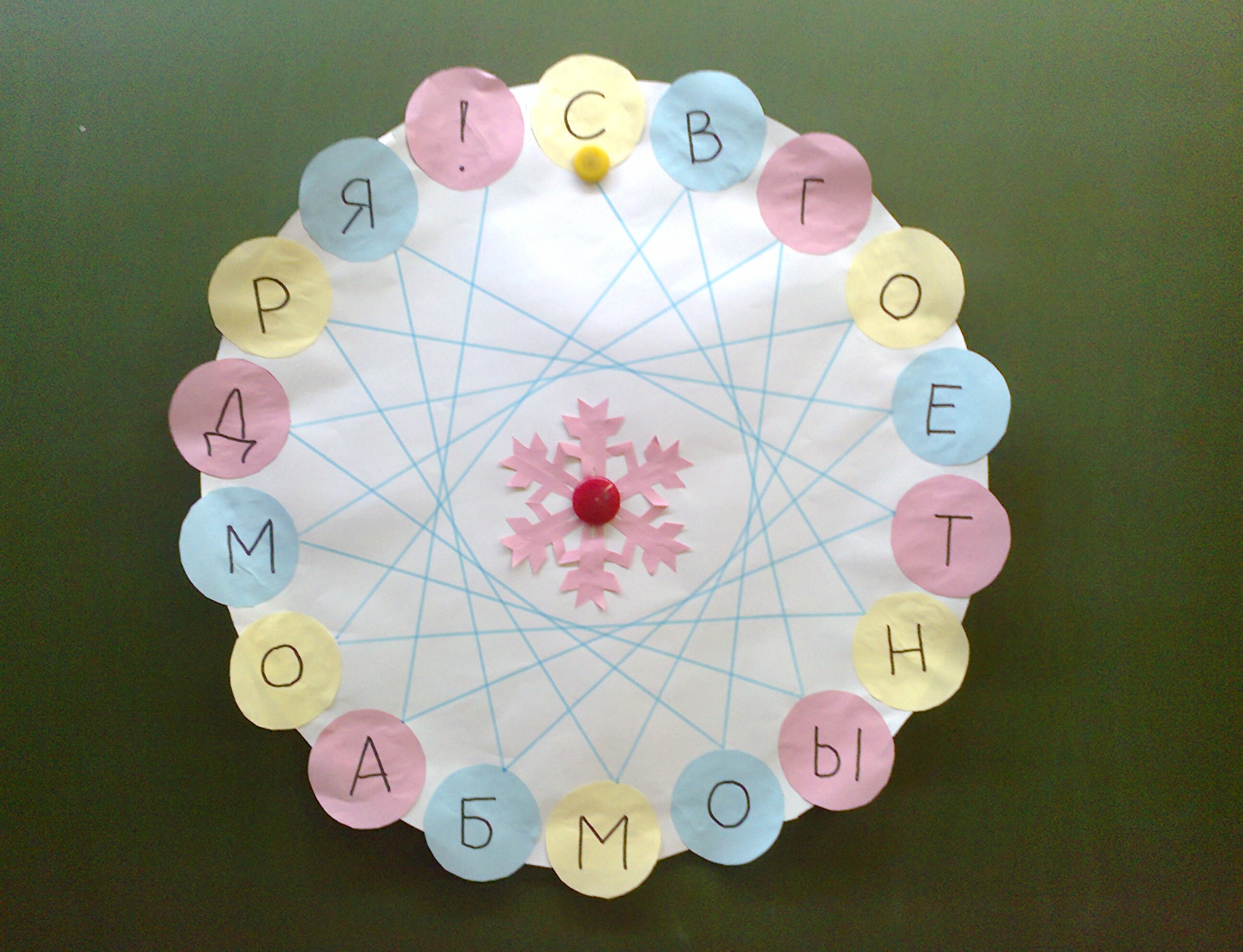 Спасибо за урок!
С  НАСТУПАЮЩИМ НОВЫМ  ГОДОМ